Агния Барто
«Игрушки»


Составила: Новожилова О.В.
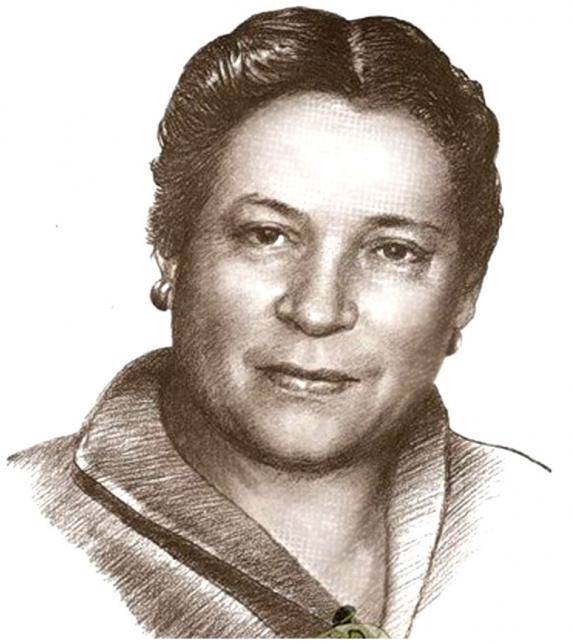 МИШКА
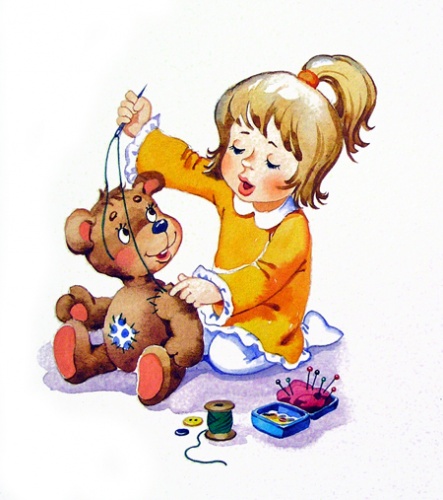 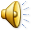 БЫЧОК
СЛОН
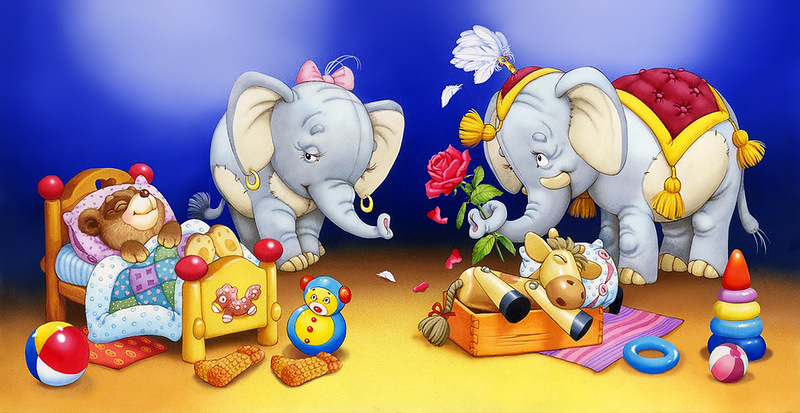 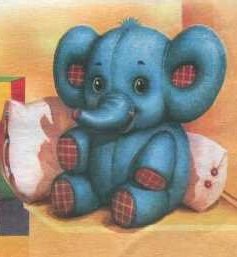 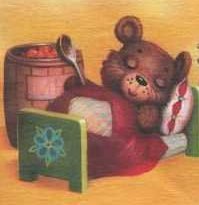 САМОЛЕТ
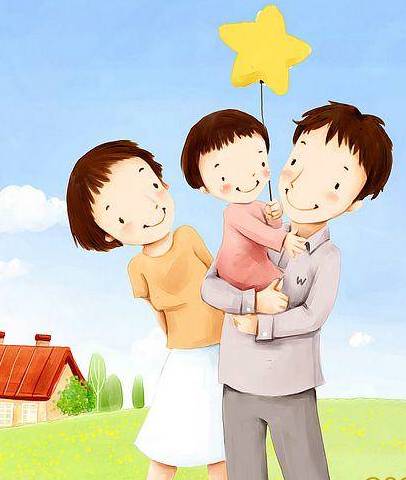 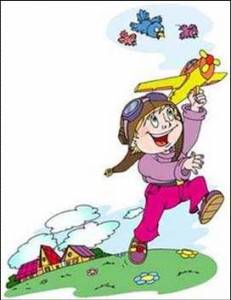 ЛОШАДКА
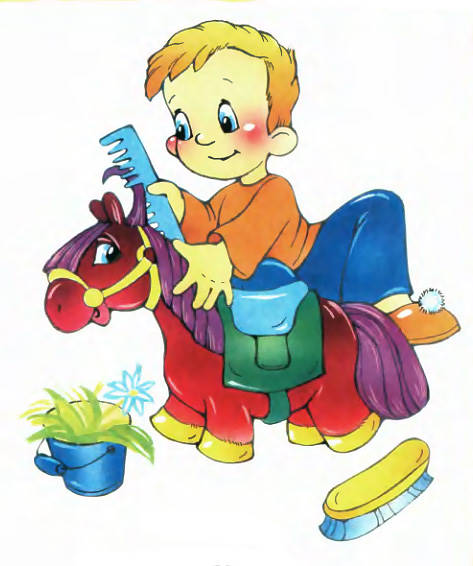 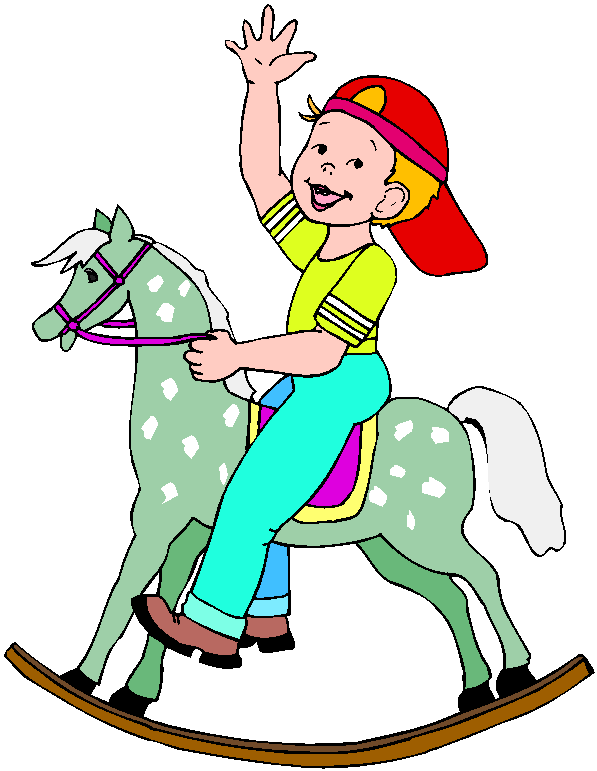 ГРУЗОВИК
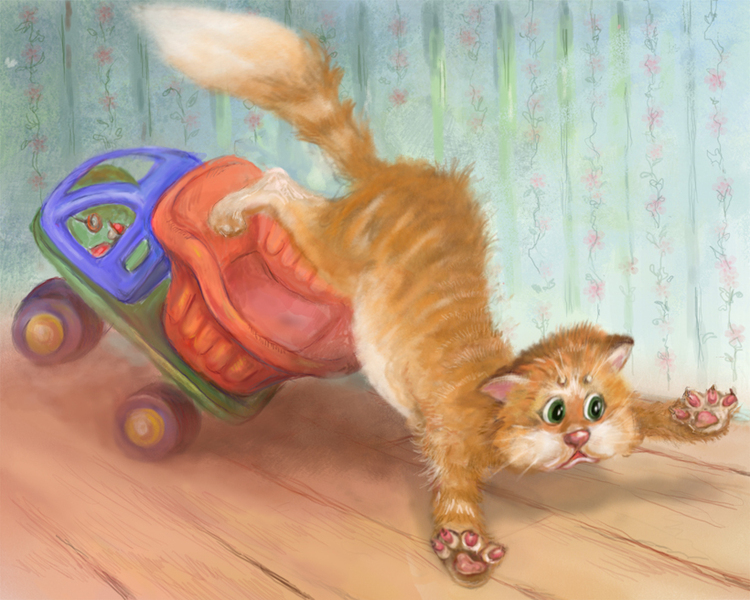 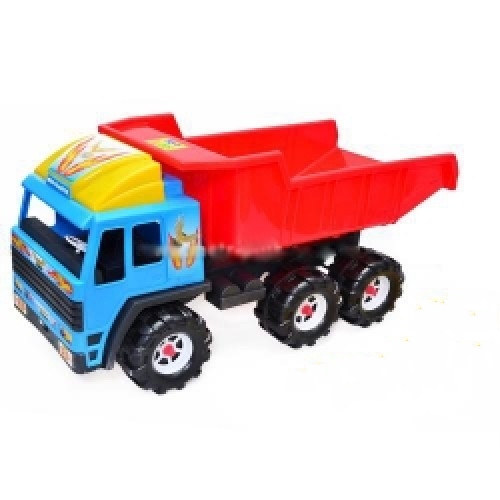 МЯЧИК
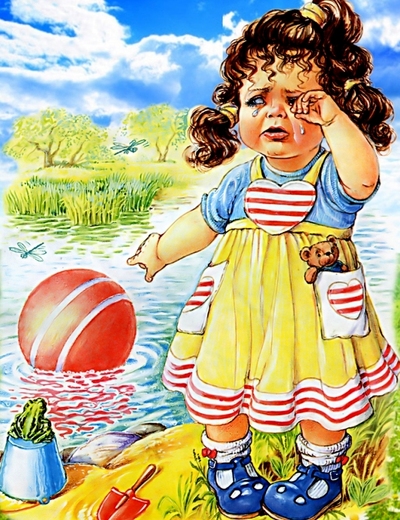 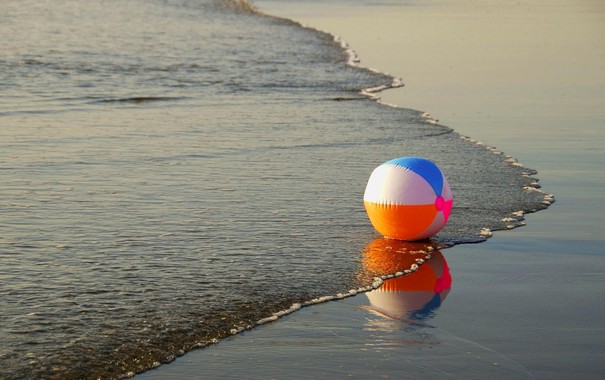 ЗАЙКА
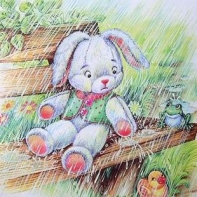 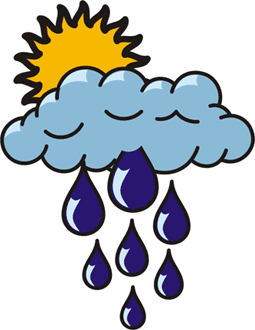 КОЗЛЕНОК
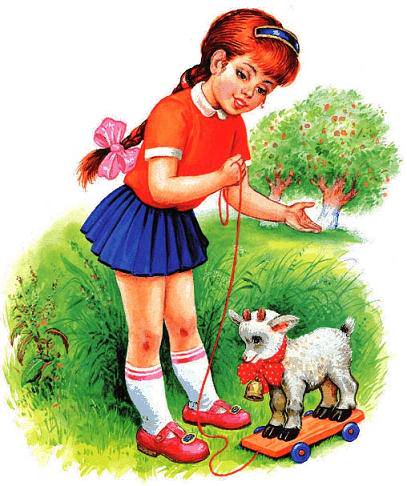 КОРАБЛИК
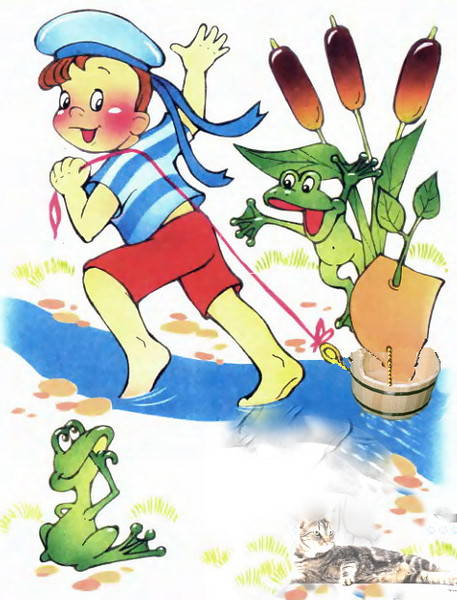 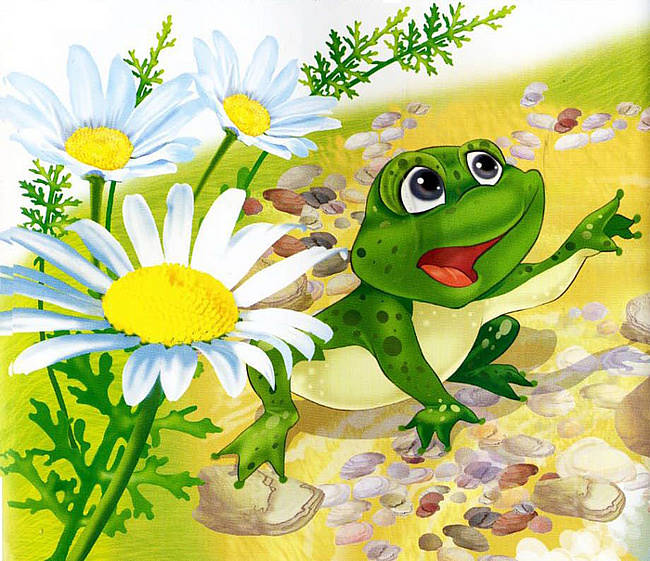 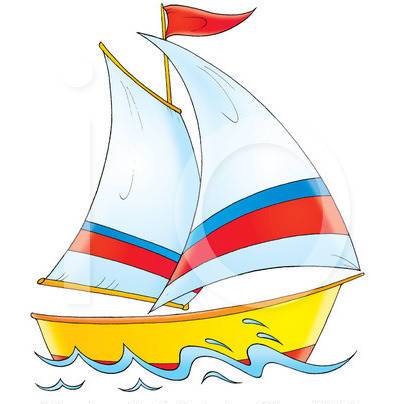 Спасибо
за внимание!